Институт Проблем Информатики Российской Академии Наук
МЭС-
2005
Опыт разработки самосинхронного ядра микроконтроллера на базовом матричном кристалле
Ю. А. Степченков, В. C. Петрухин, Ю. Г. Дьяченко
Адрес :
Институт проблем информатики РАН, ул. Вавилова , д. 44, корпус 2, 117900  Москва, Россия
Телефон :	7 (095) 135 43 20
Fax :		7 (095) 930 45 05
E-mail :		Ystepchenkov@ipiran.ru
Институт Проблем Информатики Российской Академии Наук
МЭС-
2005
Определение и теоретическая база ССС-схем
Для точной идентификации класса схем, методология которых разрабатывается в ИПИ РАН, мы используем термин строго самосинхронные схемы (ССС-схемы,  strictly self-timed circuits), которые характеризуются совокупностью следующих особенностей:
- базируются на теории Маллера Д.Е. и являются схемами, правильная работа которых не зависит от задержек составляющих их элементов;
- на схемотехническом уровне использование дополнительных логических и топологических приемов позволяет обеспечить правильную работу ССС-схем независимо от задержек соединительных проводов - задержек проводов после разветвления, если такие задержки критичны;
- на уровне взаимодействия с внешней средой они используют запрос-ответный способ с фиксацией действительного окончания любого инициированного процесса.
- функционирование самих ССС-схем обеспечивается без использования каких-либо синхросигналов, т.е. ССС-схемы являются нетактируемыми схемами (clockless) и в которых не используются линии задержки (delayness).
Институт Проблем Информатики Российской Академии Наук
МЭС-
2005
Сравнительные достоинства самосинхронныхсхем и области их применения
Главные преимущества ССС-схем перед другими типами cхем
Устойчивая работа без сбоев при любых задержках и любых возможных условиях эксплуатации
Безопасная работа: прекращение всех переключений в момент появления неисправностей элементов (константных)
Главные практические следствия из преимуществ ССС-схем
Нечувствительность к отклонениям параметров, старению материала.
Максимально возможная область эксплуатации, определяемая только физическим сохранением переключательных свойств:
U
ССС
С
T
(ССС)
Области эксплуатации синхронных схем (С) и ССС-схем U - напряжение питания, T - температура
Институт Проблем Информатики Российской Академии Наук
МЭС-
2005
Практические следствия главных достоинств самосинхронных схем
Правильная работа при любых нагрузках.
     Быстродействие ССС-схем зависит от внешних условий и в среднем выше быстродействия синхронных схем.
     Отсутствие пиковых бросков тока (характерных для синхронных схем) и связанных помех. 
    Полная достоверность получаемых результатов: неисправности не могут исказить информацию, так как прекращают переключения. 
    Увеличенный срок службы за счёт нечувствительности к старению.
    Предельная простота стыковки схем между собой из-за отсутствия принудительной синхронизации, отсутствие аномального арбитража. 
    Повышенный выход годных кристаллов при изготовлении из-за нечувствительности к разбросу параметров.  
    Упрощенное тестирование микросхем: функциональные тесты одновременно являются и проверочными на неисправности.
    Высокая эффективность создания надёжных изделий: 
•  простота контроля и резервирования, 
•  нет проблемы контроля схем контроля.
Институт Проблем Информатики Российской Академии Наук
МЭС-
2005
U(V)
FSTmax=6,1 МГц
7,5
 7,0
 5,5
 5,0

 4,5

 
1,0
(USTmax)
ST
FSTnom=3,9 МГц
(USmax)
S
FSconst=2,2 МГц
(USTnom)
(USmin)
(USTmin)
FSTmin=0,42 МГц
0    -85          -45         +20        +125      +145
T(0C)
(TSTmin)
(TSmax)
(TSmin)
(TSTnom)
(TSTmax)
U - напряжение питания, В; T – температура, 0C; F – частота переключения, МГц
Области эксплуатации синхронных схем (S) и ССС-схем (ST)
МЭС-
2005
Институт Проблем Информатики Российской Академии Наук
00
Спейсер
01
10
00
10
00
01
Принципиальные отличия синхронного и самосинхронного подходов
В синхронном подходе механизмы, обеспечивающие системное время (с помощью системных часов), полностью отделены от модели системного поведения и не имеют никакого причинно-следственного отношения к событиям в системе.
В самосинхронном подходе механизмы, обеспечивающие системное время, включены в модель системного поведения и должны быть разработаны вместе с созданием начальной поведенческой спецификации.
Для создания простого и эффективного способа фиксации окончания переходных процессов в ССС-схемах они должны использовать самосинхронное кодирование информации и двухфазную дисциплину смены входных наборов
Институт Проблем Информатики Российской Академии Наук
МЭС-
2005
F
F
I
F
Методика построения ССС-схем
I
Институт Проблем Информатики Российской Академии Наук
МЭС-
2005
Индикация комбинационных схем
Институт Проблем Информатики Российской Академии Наук
МЭС-
2005
S(1)
Q(0)
I(0)
&
&   1

&
&
R(1)
QB(1)
Рабочая фаза
Фаза 
спейсера
S-
Q+
I+
S+
I-
QB-
Индикация ячейки памяти с типом входа:парафазный с единичным спейсером
Институт Проблем Информатики Российской Академии Наук
МЭС-
2005
I0
I0
&
&
1
I1
I1
1
Q
&
&
&
&
Q
&
Q+ = I0*I1 + Q*(I0+I1)
G
I0
Q
I0
Q
I1
I1
GI2
Форма реализации индикаторных G-триггеровдля двух инфазных сигналов
Институт Проблем Информатики Российской Академии Наук
МЭС-
2005
Сравнение характеристиксинхронных и строго самосинхронных схем
База сравнения – результаты моделирования в САПР «Ковчег» (МИЭТ)
Объект сравнения – схема Микроядра, аналога вычислительного ядра микроконтроллера PIC18CXX
Состав Микроядра:
 формирователь потока команд на 4 команды (ФПК),
 умножитель 4x4,
 4-разрядный сдвигатель
  отказоустойчивый 8-разрядный последовательно-параллельный порт (ППП

Базис реализации – базовый матричный кристалл серии 5503 (МИЭТ)
Институт Проблем Информатики Российской Академии Наук
МЭС-
2005
Библиотека функциональных элементов
Принципы реализации библиотечных элементов:
	    ·    однокаскадность комбинационных элементов,
	    ·    индицируемость выходов всех составляющих элементов
Состав библиотеки:
	    ·    многовходовые логические элементы (И-ИЛИ-НЕ, ИЛИ-И-НЕ и др.),
	    ·    однотактные и двухтактные триггеры (RS-, D-, G-типов),
	    ·    разряды многоразрядных устройств (регистров, счетчиков),
        	    ·    вычислительные элементы (сумматоры, схемы переноса и т.д.)
Общее число элементов первой очереди библиотеки для БМК 5503 
	    ·   71 элемент.
Институт Проблем Информатики Российской Академии Наук
МЭС-
2005
Формирователь входных данных (операндов)
Умножитель
Мультиплексор
Сдвигатель
Формирователь потока команд
Схема управления
Последовательно-
параллельный
 порт
Тестовая ССС-схема  "Микроядро"
Институт Проблем Информатики Российской Академии Наук
МЭС-
2005
Память программ (PM)
WIR
Запись
AIR
Команда 1
AD[1,0]
MX1
2
Команда 2
2
Адрес
Команда 3
2
E2
IR[1,0]
2
Команда
Команда 4
2
Регистр перехода (JR)
2
2
2
2
Счетчик  (PC)
B1
B2
B3
B4*)
WJR
RESET
E1(+1)
2
E3
Регистр команд (IR)
Start
E1
Устройство управления
(CU)
2
E2
Stop
.
.
.
E4
Дешифратор команд
Step
E8
Reset
Start_I
ID1
ID3
ID2
ID0
Формирователь потока команд Микроядра
Институт Проблем Информатики Российской Академии Наук
МЭС-
2005
WC
ChS
ChM
ChSMi
DA[3:0]
DC
4
CO
E5 (CI)`
Счетчик IDCH
7
Счетчик IDCL
&
3
0
4
ID2
4
4
4
1
ID1
CD12
ID1
MX2
MX3
WSh
ID2
ID1
&
Сдвигатель
&
Умножитель 4x4
E6
E6
4
Start_I
MX4
8
WShR
ID1
&
&
Регистр (SUR)
PRODL    PRODH
ID2
E7
4
4
4
E7
МХ5
2
ChSMo
4
1
4
DB[7:4]
I256
DB[3:0]
Вычислитель Микроядра
Институт Проблем Информатики Российской Академии Наук
МЭС-
2005
DA[3:0]
HTLT
WSP
DOUT
DIN
CLKSO
CLKSI
4
LOOPS
&
Сдвиговый регистр “З”
1
CLKS
Сдвиговый регистр “П11”
Сдвиговый регистр“П21”
Error2
Error1
Устройство сравнения
Устройство сравнения
Сдвиговый регистр“П12”
&
1
Сдвиговый регистр“П22”
ERR
8
8
DC[7:0]
S12
8
Мультиплексор
Функциональная схема отказоустойчивого синхронного варианта последовательного порта
Институт Проблем Информатики Российской Академии Наук
МЭС-
2005
Схемотехническая реализации отказоустойчивого ССС-ПП-порта
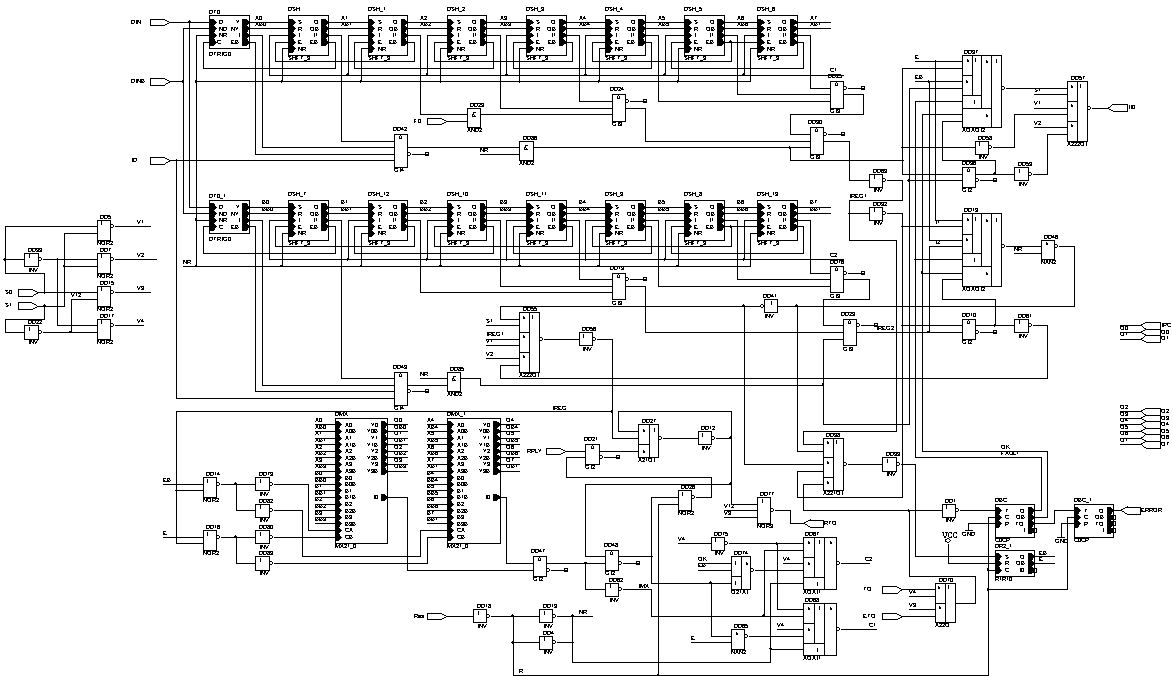 Институт Проблем Информатики Российской Академии Наук
МЭС-
2005
Аппаратурные затраты реализации Микроядра на БМК (в вентилях БМК 5503)
С-вариант	     ССС-вариант
-----------------------------------------------------------------------------
1. Вычислитель		      619                       1371
    - умножитель                         177                        372            
    - сдвигатель		       52		            52
    - счетчики                                88                        100
2. Формирователь ПК	      230	            244
3. Отказоустойчивый
     последовательный порт     611 	            588
-----------------------------------------------------------------------------
	Итого:		      	   1460	 		2203
Институт Проблем Информатики Российской Академии Наук
МЭС-
2005
Процедуры выполнения команд
Диаграмма циклов выполнения команд
Выборка и выполнение команд
Институт Проблем Информатики Российской Академии Наук
МЭС-
2005
Длительность выполнения операций (в наносекундах)
Операция                                     С-вариант	 СС-вариант
                                                     (+4,5В   (+5В    (+4,5В (+5В   (+5,5В
                                                     +1200)      +200)  +1200)  +200)  (-60o)
 ------------------------------------------------------------------------------------
1. Умножение		              220*)       152**)    175    138**)    117
2. Сдви г       	                            220       152       127    106       85
3. NOP			              220       152       133    107       91
4. Переход		              440       304       131    106       89
5. (MUL+JUMP+NOP+ROT)/4 1100/      860/      554/   457/    382/ 
				275       190       140    115       96
------------------------------------------------------------------------------------
*) Время выполнения одной операции при (Епит=+4,5 В, Т=+1200С, минимальной крутизне транзисторов обоих типов и максимальном сопротивлении поликремния (критическом сочетании входных операндов) 
**) Время на выполнение одной операции при (Епит=5 В, Т=+200С, номинальной крутизне транзисторов обоих типов и номинальном сопротивлении поликремния)
Институт Проблем Информатики Российской Академии Наук
МЭС-
2005
ПК

(IBM PC)
USB
Микро -
контроллер

(dsPIC30F)
RS232
Плата
БMK
Структура комплекса САТОК
Институт Проблем Информатики Российской Академии Наук
МЭС-
2005
Строго-самосинхронная (ССС) схемотехника
Недостатки ССС-схем
Большая сложность проектирования, 
Повышенные затраты в транзисторах для некоторых применений.
ОБЛАСТИ ПРИМЕНЕНИЯ ССС-СХЕМ
   •  бортовая аппаратура на судах, самолётах, в военной технике, в космосе
   •  промышленное оборудование (автоматические линии и т.п.) 
   •  оборудование с затруднённым или невозможным обслуживанием
   •  аппаратура общего назначения (компьютеры, вычислительные системы)
ПРИЧИНЫ МЕДЛЕННОГО РАЗВИТИЯ ССС-СХЕМ 
   •  традиционная направленность производственной и программной индустрии и образования на синхронные схемы
   •  непривычность построения и работы ССС-схем. 
   •  сохраняющиеся мифы о сложности и объёмности ССС-схем, отсутствие литературы уровня разработчика